Презентация к уроку биологии в 9 классе «Строение и работа сердца»
Трачук Наталья Михайловна
учитель биологии 
ГБОУ АО «Савинская СКОШИ»
Плесецкого района Архангельской области


п. Савинский, 2015 г
«Сердце – это жизнь»
История науки «о живом насосе» прошла долгий и тернистый путь. У её истоков стоял английский ученый Уильям Гарвей. Это было в 1628 году. 

	«Оно – источник жизни, начало всего, от него зависит вся сила и свежесть организма»
У.Гарвей
Какое оно, моё сердце?
За год сердце делает 40 млн. ударов.

 За 75 лет жизни человека сердце сокращается 2,5 млрд. раз без единой остановки.

За сутки сердце перекачивает более 7 тыс. л. крови

	Наука, изучающая сердце и систему органов кровообращения, называется – кардиология.
Где располагается сердце?
Сердце человека располагается в грудной полости. 

Слово «сердце» происходит от слова «середина». 

Сердце находится в середине между правым и левым лёгкими и слегка смещено в левую сторону.
Какова форма сердца?
	






Каковы примерные размеры сердца?

Сколько примерно весит сердце взрослого человека?
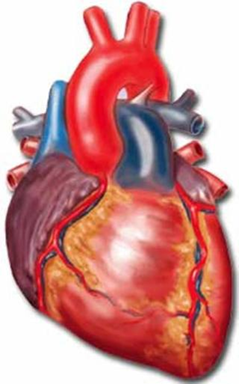 Строение сердца
Предсердие

Желудочек 

Створчатые клапаны

Полулунные клапаны
Работа сердца
Сокращение предсердий, перекачивание крови в желудочки.

Сокращение желудочков, перекачивание крови в сосуды.

Пауза, предсердия и желудочки расслабляются – сердце отдыхает.
«Пальминг»
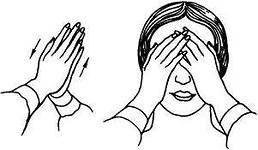 Биологический диктант
1. Сердце человека трёхкамерное.
2. Сердце человека состоит из двух предсердий и двух желудочков.
3. Сердце располагается в грудной полости справа.
4. Из предсердий кровь поступает в желудочки
5. Между предсердиями и желудочками полулунные клапаны.
6. Из желудочков кровь поступает в сосуды.
7. После сокращений предсердий и желудочков наступает пауза, когда сердце отдыхает.
Домашнее задание
Стр. 92 – 94 - повторить материал учебника 

2. Задания № 56,57 на стр. 35 в рабочей тетради.

Литература: 
И.В.Романов, И.Б.Агафонова. Биология. Человек.  9 класс. Учебник для специальных (коррекционных) образовательных  учреждений VIII вида. М.: Дрофа, 2008